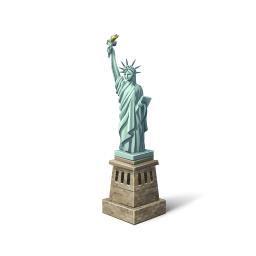 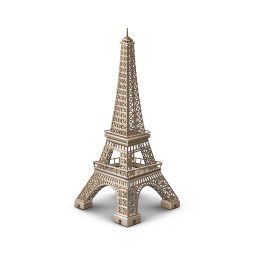 个人简历
描绘一段属于自己的故事
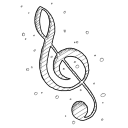 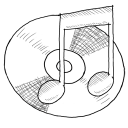 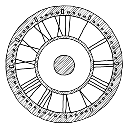 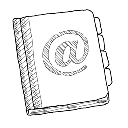 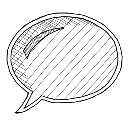 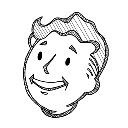 我，一枚小小的文艺青年，本人性格开朗、稳重、有活力,待人热情、真诚。工作认真负责,积极主动,能吃苦耐劳。有较强的组织能力、实际动手能力和团体协作精神,能迅速的适应各种环境,并融入其中。
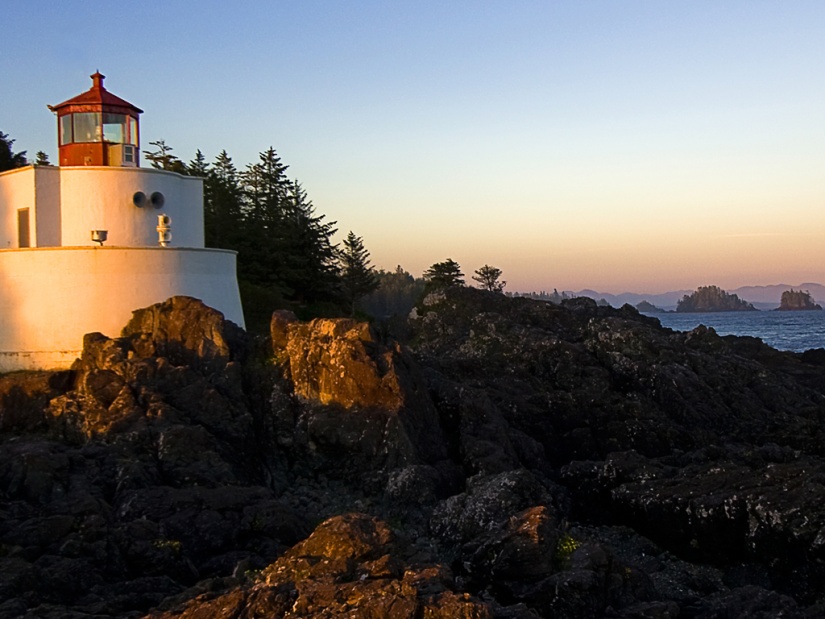 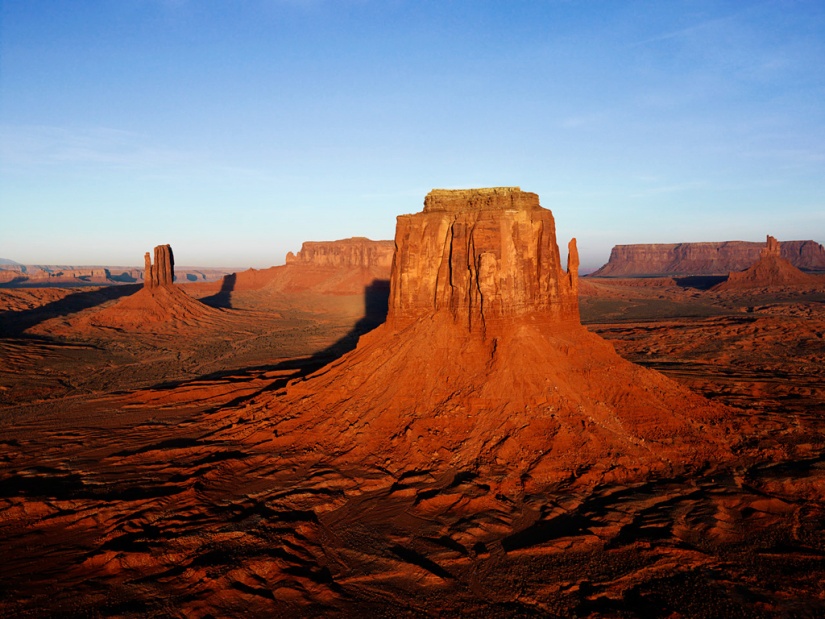 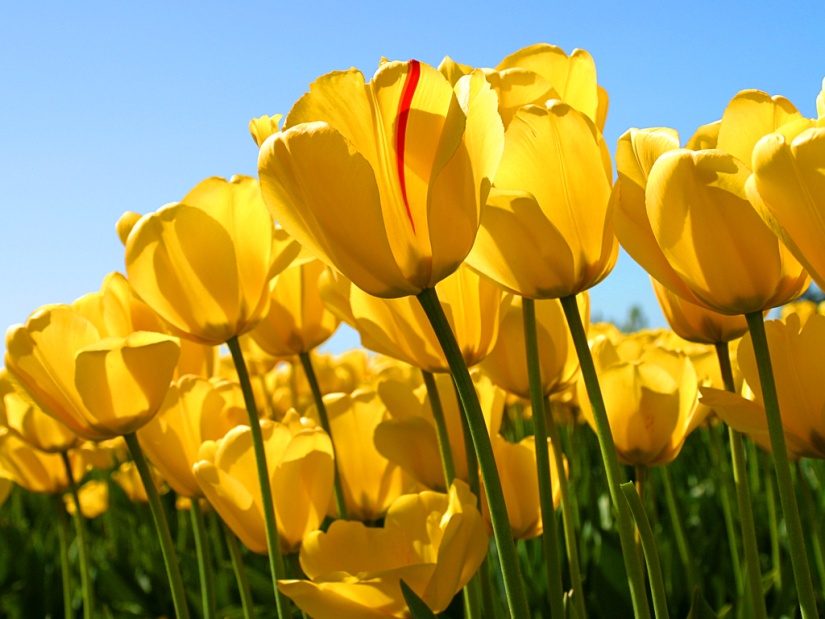 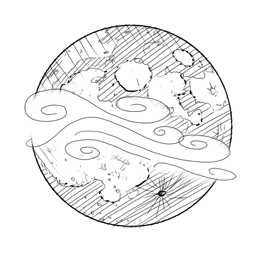 个人SWOT分析
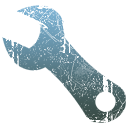 S
单击此处添加个人的S项分析
有什么优势就在这里说出来吧！！！
W
单击此处添加个人的W项分析
有什么弱势就在这里说出来吧！！！
O
单击此处添加个人的O项分析
有什么机会就在这里说出来吧！！！
t
单击此处添加个人的T项分析
有什么威胁就在这里说出来吧！！！
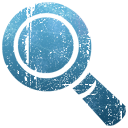 工作技能
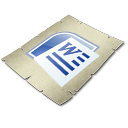 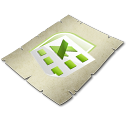 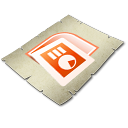 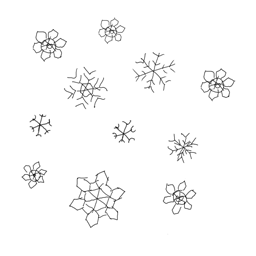 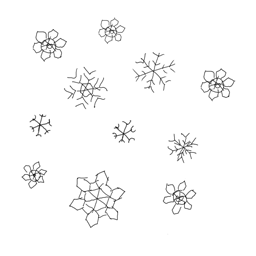 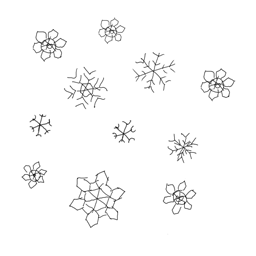 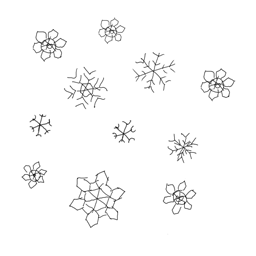 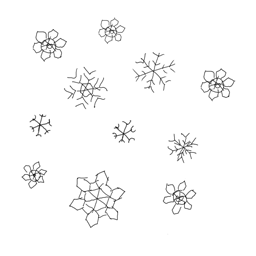 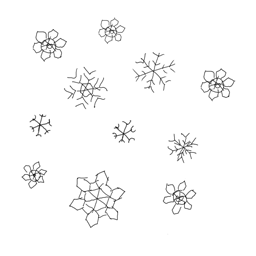 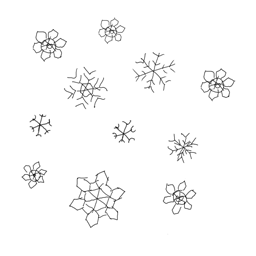 工作经历
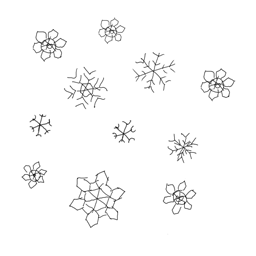 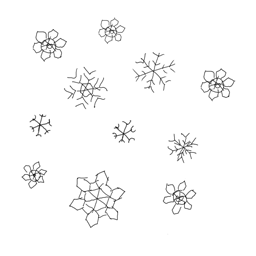 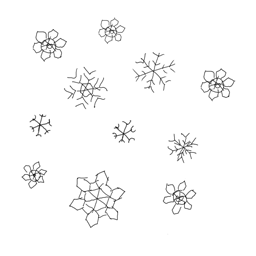 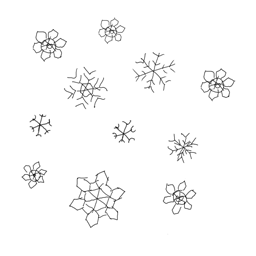 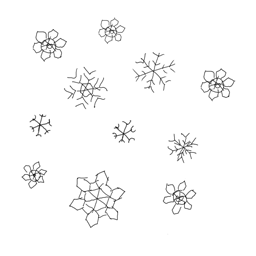 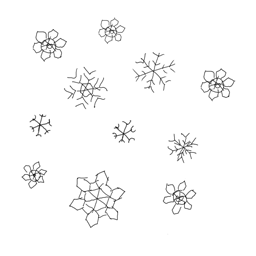 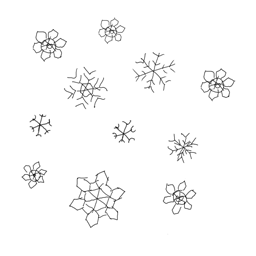 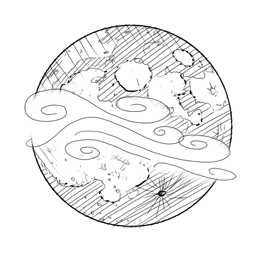 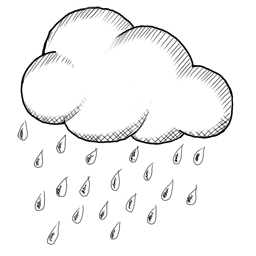 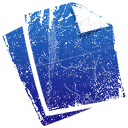 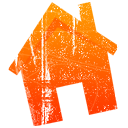 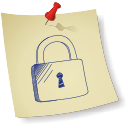 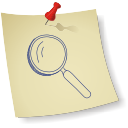 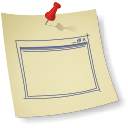 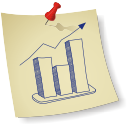 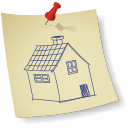 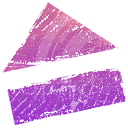 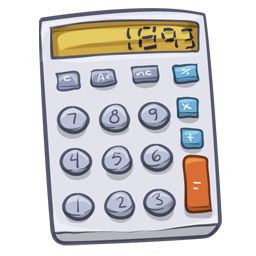 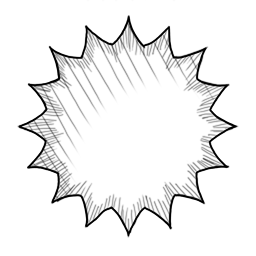 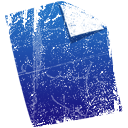 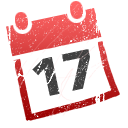 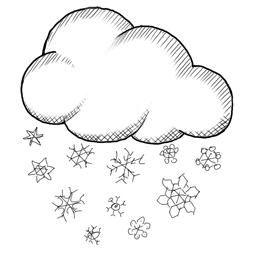 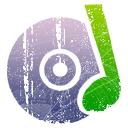 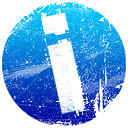 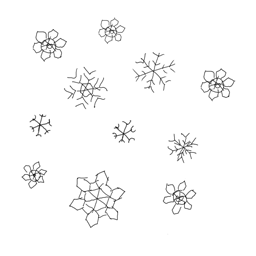 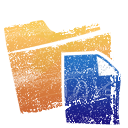 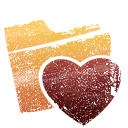 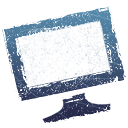 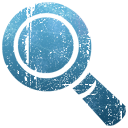 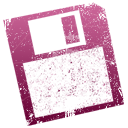 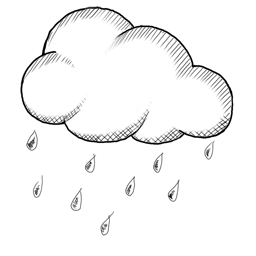 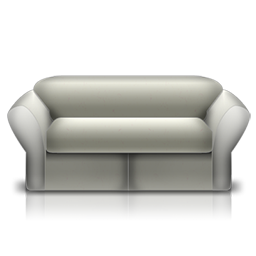 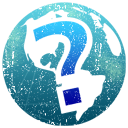 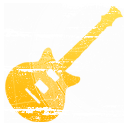 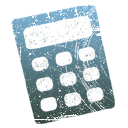 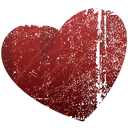 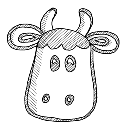 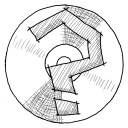 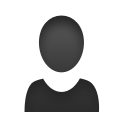 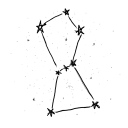 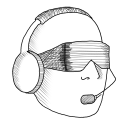 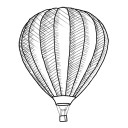 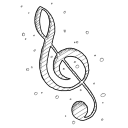 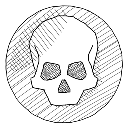 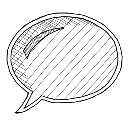 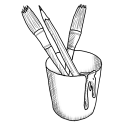 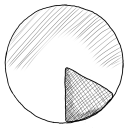 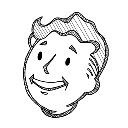 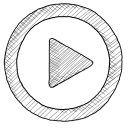 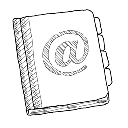 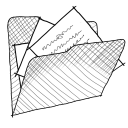 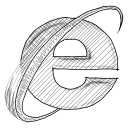 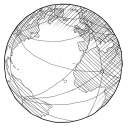 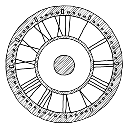 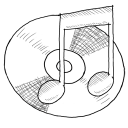 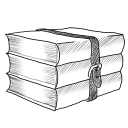 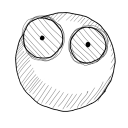 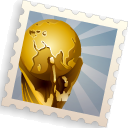 个人
简历
贴邮票处
感谢您的关注
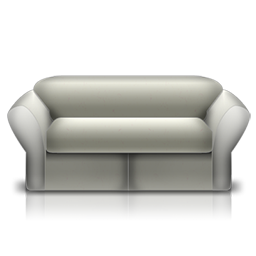 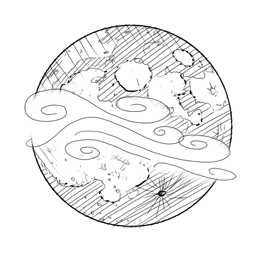 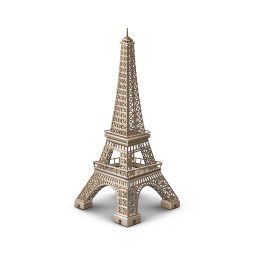 用心制作一份简历
认真邮寄一份希望
还你一个工作机会
2013年10月